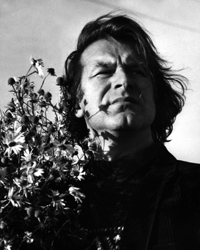 Художник- портретист                  Александр Шилов
Учитель русского языка и литературы Жукова Татьяна Анатольевна
Творчество художника
Александр Шилов - своеобразный посредник между человеком и временем. Он чутко улавливает психологическую жизнь образа и создает не просто живописное полотно, а, проникая в тайники души, раскрывает судьбу человека, запечатлевает мгновение, в котором живет наш реальный современник.      
       Человек интересует А. Шилова во всех проявлениях индивидуального бытия: его герои пребывают в радости и грусти, в спокойном раздумье и в тревоге ожидания. На его полотнах много детских и женских образов: чистых, обаятельных, проникновенных, прекрасных.  А с каким уважением и любовью  проникнуты портреты  простых пожилых людей, проживших долгую нелегкую трудную жизнь, но сохранивших доброту, достоинство  и любовь к окружающим
        Особая мягкость, задушевность образов делает работы  А. Шилова глубоко национальными.
«Моя бабушка»
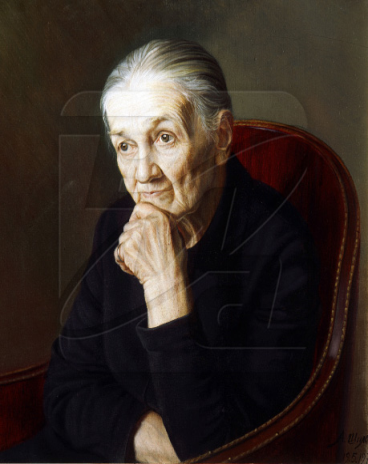 Вопрос : Как раскрывается в портрете судьба этой женщины?
«Зацвел багульник»
Вопрос: В чем красота этой женщины? Как раскрывает художник в этой картине тему «вечера жизни» и «утра природы»?
«Мать десятерых детей»
Вопрос: Какие беды, испытания выпали на долю поколения наших бабушек?
«Одна»
Вопрос:      Чем страшна для человека старость?
«Ждет сына »
Вопрос: Как художник раскрывает в картине смысл женской судьбы?
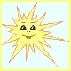 Бабушки- это
ласка, доброта, надежда, мудрость, опыт, воспоминания,  забота, любовь
«Солнышко», потому что бабушки , как и солнышко дарят тепло и ласку другим людям.